Treasurer’s Report
APNIC 31 - 25th Feb 2011
Hong Kong

James Spenceley
Treasurer APNIC EC
Taxation Status 2010
Historically APNIC classed as a Mutual
ATO reviewed APNIC’s status differently
APNIC to be taxed as a ‘for profit’ entity
Revised assessment for FY05-06-07
Revised tax bill of $424,500 

APNIC objected 
Case Reviewed, objected upheld
ATO refunded deposit, no tax bill of $424,500

ATO confirmed that the “Principal of Mutuality” apples to APNIC Member fees
APNIC confirmed as “not-for-profit”
Financial Status 2010 Summary
Completed audit by Ernst & Young:
Operating profit of AU$250,556

Operating revenue 
AUD $13.4m  (budget was $12.9m)
(4% above budget)

Operating expenses
AUD $13.2m (budget was $13.0m)
(2% above budget)
Income Statement - Revenues
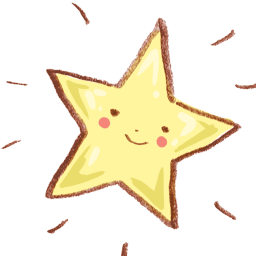 Income Statement - Expenses
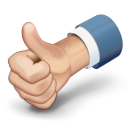 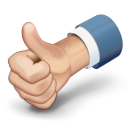 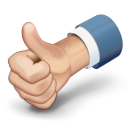 [Speaker Notes: Budget was $13.0]
Operating Profit/(Loss)
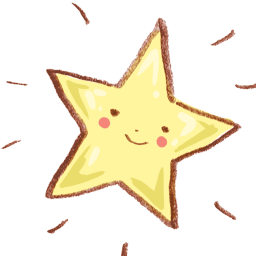 Financial Position as at 31 December 2010
APNIC Reserves
(At the end of the year, we had more than we started with)
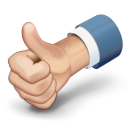 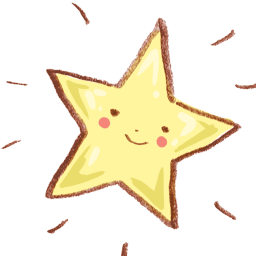 2010 Key Points
Tax objection upheld

 Revenue greater than budget

 Expenses great than budget

 Tight control of costs (and timing) resulted in operating profit

 Completed move to own office (benefit starting in 2011)

 Increased Cash Reserves
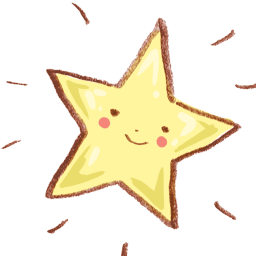 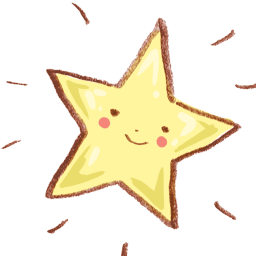 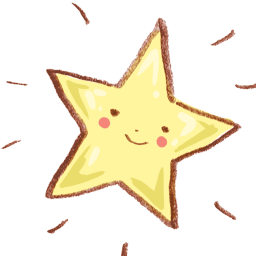 In summary 2010 was
Questions?
APNIC Budget 2011
Budget Objectives
The APNIC Member and Stakeholder survey was used as the basis to develop the activity and operational plans for the 2011 budget

The Overall budget was reviewed, changed and modified by EC

Focus on financial stability

Ensure high level of financial governance and control in APNIC activities
Projected Revenues
Projected Expenses
Projected Operating Profit
2011 / 2010 Comparison
APNIC Budget 2011 Questions?